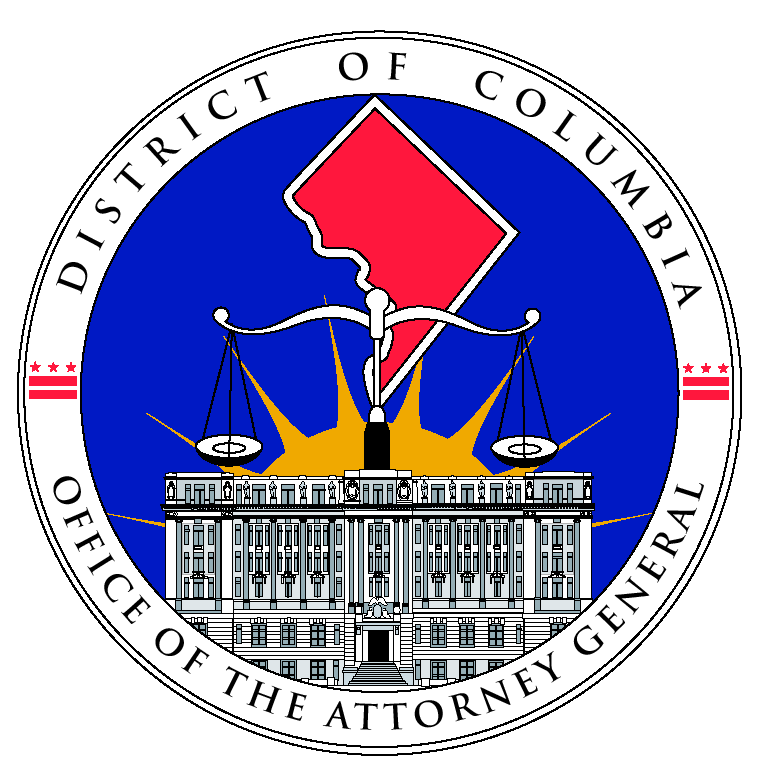 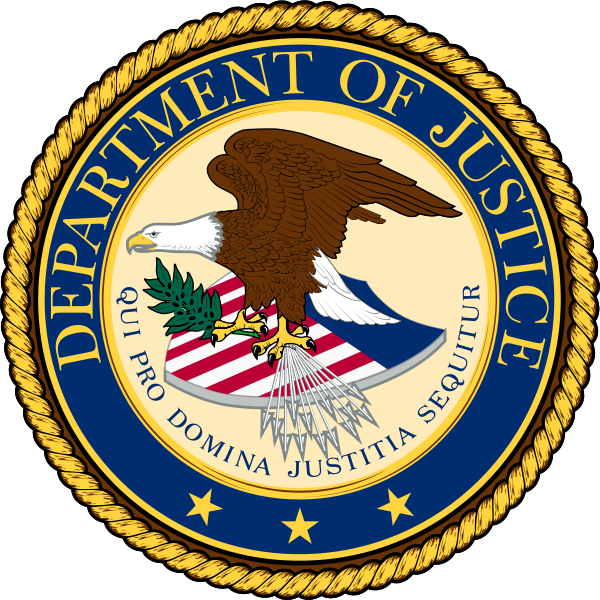 Victims’ Rights in the Family Court and Overlap with the Adult System
Introduction
Goals of the Presentation
Basic Rights – Juvenile and Adult Cases 
Video Presentation
Victim’s Bill of Rights in the Juvenile System 
D.C. Crime Victims’ Bill of Rights 
Crime Victims’ Rights Act 
USDOJ Attorney General Guidelines for Victim and Witness Assistance 
D.C. Crime Victims’ Compensation Program
DVD and Alternate Sexual    Assault Scenarios
Which Systems Are Involved
Neglect – Parent Assault and Failure to Protect
Types of Crimes 
Juvenile Offenses and Adult Offenses 
Domestic Violence 
Sexual Assault
ADW
Assault 
Gun offenses
Child Abuse (criminal) 
Child Neglect
Outline for Today’s Presentation
Juvenile and Adult Systems 
Definition of Victim
Victims’ Rights Statutes and Guidelines  
Victims’ Rights at each Stage of the Criminal Justice Process: 
Pre-Arraignment/Pre Initial Hearing
Arraignment /Initial Hearing 
Hearings 
Trial 
Plea Hearing
Sentencing (Dispositions) 
Restitution 
Post-Conviction (Post-Disposition)
Definition of Victim – Juvenile System – §16-2301 41(A)
A person, organization, partnership, business, corporation, agency or governmental entity.....

Any of the above against whom a crime, delinquent act, (or attempt) has been committed:
Who suffers physical or mental injury;
Who may have been exposed to the HIV/AIDS virus;
Who suffers any loss of property, including pecuniary loss.  

Victims’ Bill of Rights in the Juvenile System
Definition of Victim:  D.C. Crime Victims’ Bill of Rights
Victim
§ 23-1905 (2)(A)
The term “victim” or “crime victim” means a person who or entity which has suffered direct physical, emotional, or pecuniary harm: 
(i) As a result of the commission of any felony or violent misdemeanor in violation of any criminal statute in the District of Columbia;
(ii) While assisting lawfully to apprehend a person reasonably suspected of having committed or attempted a crime;
(iii) While assisting a person against whom a crime has been committed or attempted if the assistance was rendered in a reasonable manner; or
(iv) While attempting to prevent the commission of a crime.
[Speaker Notes: General Bill of Rights 

Unreasonable Delay 

Fairness, Dignity and Respect 

Right to Confer]
Federal Victims’ Rights Laws
Victim Rights and Restitution Act 
42 U.S.C. § 10607
Investigators, prosecutors, and others must ensure that victims receive certain rights and services
Crime Victims’ Rights Act – 
18 U.S.C. § 3771
Court-related protections for child victims and witnesses (18 U.S.C. § 3509) 
Alternatives to live, in-court testimony
Privacy protections
Definition of Victim under the CVRA18 USC 3771(e)
If victim is a minor, incompetent, incapacitated, or deceased → legal guardians, estate representatives, family members, or others designated by court (but not the defendant).
“A person directly and proximately harmed as a result of the commission of a Federal offense or an offense in the District of Columbia.”
[Speaker Notes: List of Rights Pursuant to the CVRA]
USDOJ Attorney General Guidelines for Victim and Witness Assistance
First edition published in 1985 and revised approximately every five years.
Employees in federal agencies "engaged in the detection, investigation, or prosecution of crime shall make their best efforts to see that crime victims are notified and accorded” their rights under the CVRA. 
Federal cases involving Juvenile Offenders 
Federal Juvenile Delinquency Act  
Presumption of providing services rather than withholding them. 
Overarching Principle: Treating victims with fairness, dignity and respect.
Remedies and Enforcement Provisions
Adult System 

D.C. Crime Victims’ Bill of Rights 
Crime Victims’ Rights Act 
Motions 
Writs of Mandamus 
Administrative Complaint Process – Victim Rights’ Ombudsman
Sanctions for willful violations 

Juvenile System
Contrast with Neglect Proceedings
Best Interests of the Child 
Child as Party to Proceeding – can sit-in
Timing of Hearing is Child-centric 
No corresponding “Bill of Rights”  
Child’s Testimony 
In re JAM.J, 825 A.2d 902 (D.C. 2003)
Three-part balancing test 

Medical records in a neglect proceeding
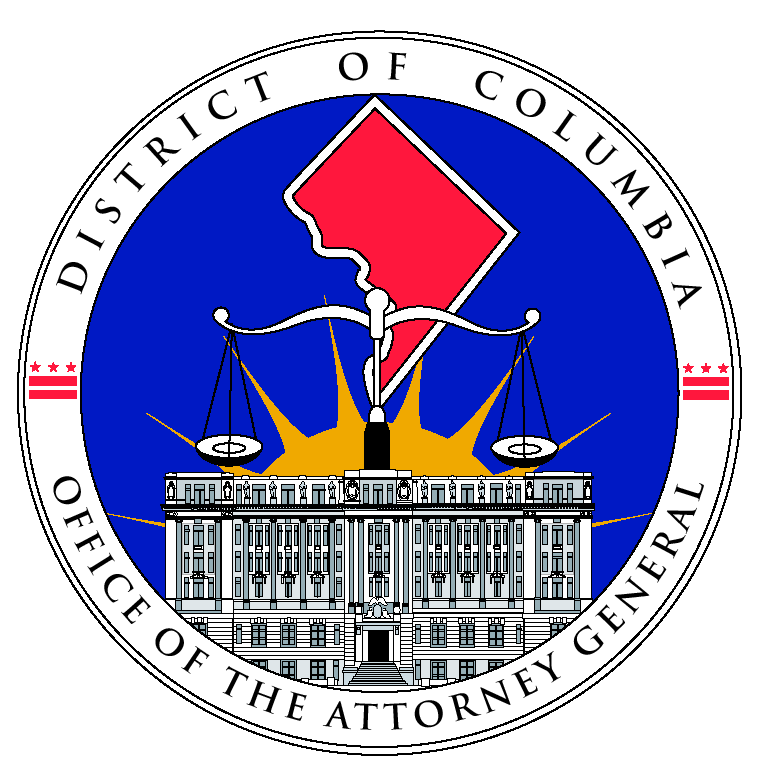 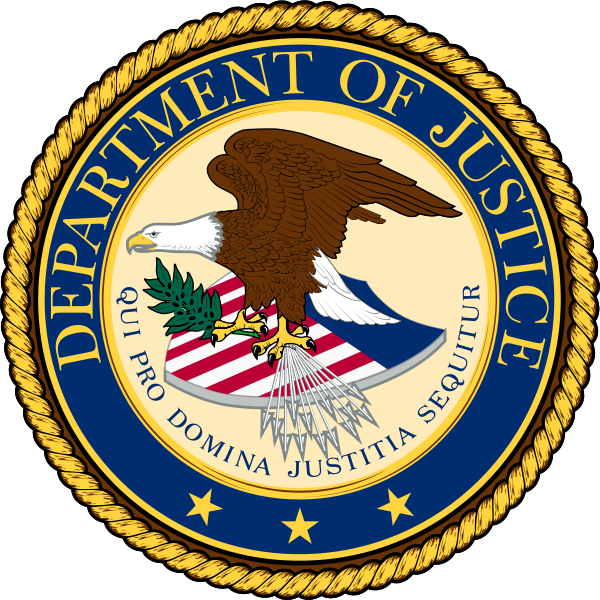 Victims’ Rights During the Court Process
Juvenile Proceedings
Purpose Clause – §16-2301.02
Protecting the needs of the community 
All other interested parties 
Public Safety considerations
Pre-Arraignment/Pre-Initial Hearing Rights in Juvenile and Adult Criminal Proceedings
Juvenile Proceedings and Confidentiality
General premise:  Juvenile, social file, and law enforcement case records shall be kept confidential and not open to inspection. 
Law Enforcement Records: D.C. Code §16-2333(b)(12)
Records may be viewed by each eyewitness, victim or immediate family members or caretakers of the eyewitness or victim, when the records relate to the incident in which they were an eyewitness or victim.
Juvenile Proceedings and Confidentiality
At the discretion of the AG’s office, each eyewitness, victim, or immediate family member of the above, may be provided information on the  following: 
Release status
Level of respondent’s placement
Stay-away orders imposed
Respondent’s participation in diversion or consent decree
Offenses charged in petition
Terms of plea agreements, findings or verdicts 
Commitment or probation status
May not release mental health information or social file records.
HIV Testing
Juvenile Court – Right to HIV/AIDS Testing
D.C. Code § 16-2315 
Attorney General or designee may request testing
Must have hearing to determine whether there is probable cause to believe that a victim or eyewitness may have been put at risk
If probable cause is found, Division shall order that responded be tested
Results shall be presented by OAG to respondent and victim or eyewitness
Victim or eyewitness may only disclose the respondent’s identity to doctor or counselor
HIV/AIDS Testing
Adult cases 
D.C. Code § 22-3902
Upon the request of a victim, the court may order a defendant convicted of first degree sexual abuse and certain other crimes to produce a blood sample to be tested for HIV.
D.C. authorities must conduct the test, notify the victim and defendant of results and offer appropriate counseling and support services.
Summary of Rights
Reasonable Right to Protection
Right to Reasonable, Accurate and Timely Notice
Right to Attend (or not be excluded) 
Right to be Reasonably Heard
Reasonable Right to Confer
Right to Full and Timely Restitution as Provided in Law
Right to Proceedings Free from Unreasonable Delay
Right to be Treated with Fairness and with Respect for Victim’s Dignity and Privacy
Pre-Arraignment: Adult Cases
Reasonable Right to Protection 
Emergency Witness Assistance Program (EWAP) 
Witness Security Program 
Crime Victims’ Compensation Program
VINE program  
Victim Specialists 
Crisis intervention
Safety planning
Referral to Crime Victims’ Compensation Program
Referral to counseling and other services
Explaining victims’ rights 
Court accompaniment 
Domestic Violence Intake Center
Crime Victims’ Privacy and Security  - Adult Cases
Medical Records 
Safety and Security 
D.C. Code § 23-1903 
Appropriate safeguards to minimize  the contact that may occur between the victim and the victim’s family with the accused or the accused’s family and defense witnesses.
The accused or defendant, or his/her attorney or another person acting on behalf of the accused or defendant shall clearly identify himself or herself as being a representative of the accused or defendant.
A victim’s property held for evidence should be maintained in good condition and returned when it is no longer needed.
21
Arraignment and New Referrals
Juvenile Cases: 
Notice to victims 
Right to speak 
Right to attend hearings and receive information
Exceptions to juvenile confidentiality statutes
Adult Cases: 
Notice to Crime Victims 
Right to be present (D.C. Code)
Right not to be excluded (CVRA)  
Right to be heard  (CVRA)
Right to submit written statement (D.C. Code)
Juvenile vs. Adult  Hearings
Types of hearings: 
Preliminary/Detention/Probable Cause 
Status
Plea
Sentencing/Disposition
Record Sealing
Right to Support 
Right to Attend 
Rule on Witnesses 
Right to be Heard
Trial and Other Court Proceedings
Juvenile:
Right to attend
Right to presence of a support person for victim or eyewitness 
Adult :
Right to be present at all proceedings related to the offense (D.C. Crime Victims’ Bill of Rights) 
If objection, court must make findings 
Rule on Witnesses 
Right not to be excluded (CVRA) 
Court must make findings 
Right to separate waiting areas
Disposition/Plea Hearings
Juvenile Matters 
Right to Attend 
Right to Obtain Information 

Adult Criminal Cases 
Right to Confer
Right to Attend 
Right to be Heard (CVRA) 

Presentence Report
Contact by PSR Writer
Contact by CSS Worker
Disposition and Sentencing
Disposition Hearings:

Pre-Disposition Report 
Right to support during proceedings 
Right to submit Victim Impact Statement
Inclusion of Victim Impact Statement 
Judge’s consideration of Victim Impact Statement 

Sentencing Hearings: 

Pre-Sentencing Report
Right to submit a Victim Impact Statement
Inclusion of Victim Impact Statement in PSR 
Community Impact Statements 

Right to be heard at the Sentencing Hearing
Restitution – Juvenile Cases§ 16-2320.01
Division may order a parent or guardian of a child, a child, or both to make restitution to:
 (A) The victim; 
 (B)  Any governmental entity; 
 ( C) A third-party payor, including an insurer, that has compensated the victim for a property loss as a result of the crime.
Restitution may be ordered for property that has been stolen or destroyed and for medical, dental, funeral and mental health counseling expenses 
A restitution hearing to determine liability of a parent, guardian, child or both shall be held within 30 days of the disposition hearing. 
Director of Social Services is responsible for monitoring the collection and disbursement of periodic or installment restitution.
Restitution – Adult Cases
D.C. Code § 16-711 

Court “may, in addition to any other sentence imposed as a condition of probation or as a sentence itself, require a person convicted of any offense to make reasonable restitution or reparation.”

Court shall consider: number of victims, actual damage of each victim, resources of the defendant, his/her ability to earn money; and his/her number of dependents.  

Graffiti: § 22-3312
Identity Theft: § 22-3227.04
Insurance Fraud: § 22-3225.05
28
Post-Disposition – Juvenile
Right to Attend Post-Disposition Hearings 

Right to Information 

Limitations on the Ability of CSS and DYRS to Informally Close Cases
Post-Disposition – Adult
Written statement at release or parole hearing of the victim’s opinion whether the defendant should be granted release or parole. 

Crime victims have the right to make a statement at defendant’s record sealing hearings.
Corrections Stage
USOJ Attorney General Guidelines for Victim and Witness Assistance  
BOP Responsibilities 
USPC Responsibilities 
Notification of Release, Furlough, and Escape
Notice Relating to Revocation of Parole 
Right to be heard at Parole Hearings
Notice regarding release of offender (no later than 30 days prior to release) 
Notice regarding death of inmate while in custody
Transfer of Victim Impact Statement to supervising U.S. Probation Officer
Legal Clinics and Resources for Victims
DC OAG Victim Specialists 
USAO-DC Victim Witness Assistance Unit 
National Crime Victim Law Institute  (NCVLI)
ABA
Pro bono legal clinics were funded by National Crime Victim Law Institute, under grant from the Office for Victims of Crime
Locations include: Maryland and the District of Columbia  
Mission:  representation, education, technical assistance, amicus curiae participation
D.C. Crime Victims’ Resource Center 
Identity Theft Resource Centers
Maryland, Texas, California, ITRC